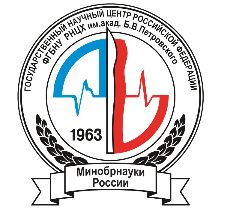 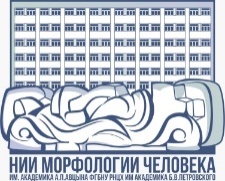 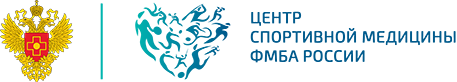 ВНЕЗАПНАЯ СЕРДЕЧНАЯ СМЕРТЬ ЛИЦ МОЛОДОГО ВОЗРАСТА:РЕЗУЛЬТАТЫ МОЛЕКУЛЯРНОЙ АУТОПСИИ
А.И. Кадыкова*, А.Г. Шестак, И.О. Исланов ,
 Л.Р. Дзик, И.Е. Лобан, 
А.В. Жолинский, Р. В. Деев,  Е.В. Заклязьминская

*KadykovaAI@sportfmba.ru
Источник финансирования: научное исследование проведено на основании выполнения Государственного задания СППВР 25-27, регистрационный номер 125032604471-5
Москва 2025
Актуальность
*https://rosstat.gov.ru/folder/12781
** Radu I., Farcas A.O., Nyulas V. et al. Sudden Cardiac Death-Etiology, Risk Factors and Demographic Characteristics: An Extensive Study of 1618 Forensic Autopsies. Diseases. 2024;12(8):168. Published 2024 Jul 25. doi:10.3390/diseases12080168
2
Цель исследования
Оценить диагностические возможности высокопроизводительного секвенирования в уточнении причин летального исхода лиц молодого возраста, погибших от ВСС
Материал и методы исследования
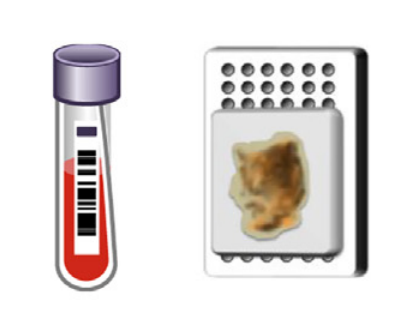 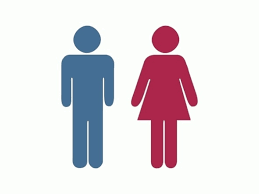 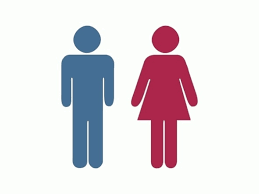 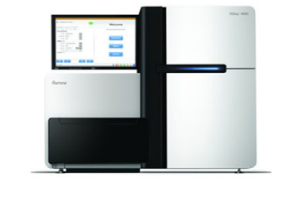 Выделение ДНК из доступного биоматериала
Посмертный забор биоматериала
17 случаев
5 случаев
средний возраст на момент
смерти составил 13,4 года
Использовали набор SureSelect
All Exon V7
20 образцов
2 образца
3
[Speaker Notes: В 30% случаев причина ВС у лиц молодого возраста остается не найденной при проведении стандартного судебно-медицинского исследования]
Результаты генетического исследования аутопсийного материала (N=22)
Клиническая значимость обнаруженных вариантов генов*
5,8%
11,8%
64,7%
17,6%
62,5%
*Класс патогенности от I (доброкачественный) до V (патогенный) присвоен по рекомендациям ACMG (2015), РОМГ (2018)
**Варианты обнаружены в одном образце
4
Выводы
5
[Speaker Notes: Выводы
Перспективы: 19 000 спортсменов]